Дыхательная гимнастика
.
«ДЯТЕЛ»
Погладить боковые части носа от кончика к переносице –– сделать вдох. На выдохе постучать по крыльям носа указательными пальцами (5-6 р.)
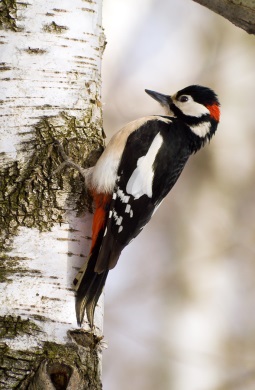 Пестрый дятел тук да тук,
Слышим мы знакомый звук.
Это с той зеленой ели
Раздается громкий стук.
«ВАСИЛЁК»
Сделать по 8-10 вдохов и выдохов через правую ноздрю, левую; по очереди закрывать отдыхающую указательным пальцем.
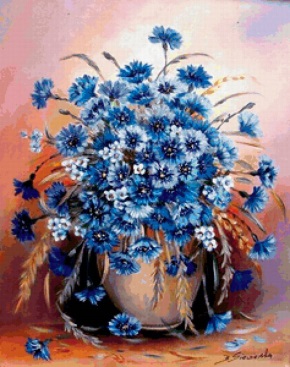 Распустился наш цветок ––
ярко-синий василек.
Ну, пойдем скорей гулять,
аромат его вдыхать.
«ЗАМОЧЕК»
При вдохе оказывать сопротивление входящему воздуху, надавливая на крылья носа пальцами. Во время более продолжительного выдоха сопротивление должно быть переменным за счет постукивания по крыльям носа.
Дверь с тобой мы закрываем,
На замочек запираем.
Не успели мы закрыться,
Кто-то в дверь уже стучится.
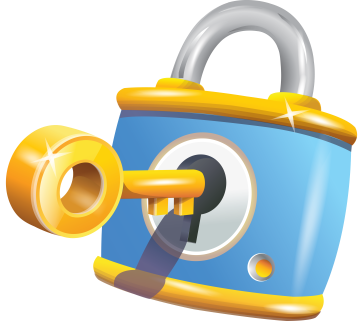 «ГНОМИК»
Спокойный выдох через нос. На выдохе одновременно с постукиванием по крыльям носа произнести слоги: ба-бо-бу и звуки  «гм-м-м»
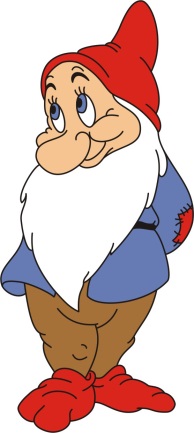 Наш веселый добрый гном
Часто размышляет.
Звуки «ба-бо-бу» и «гм-м-м»
Вслух он повторяет.
«ДОКТОР»
Во время вдоха широко раскрыть рот и , насколько возможно, высунуть язык, стараясь кончиком дотянуться до подбородка (5-6 раз).
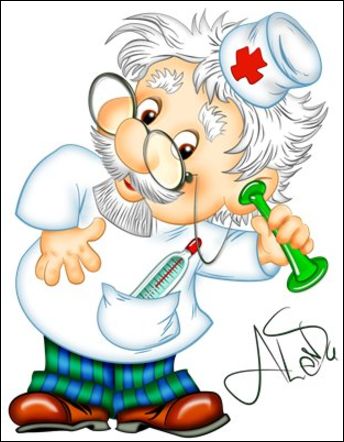 Горлышко свое мы
Доктору покажем.
Чтобы всё  увидел, 
«А-А-А» ему мы скажем.
«БЫЧОК»
Сделать вдох носом, на выдохе протяжно тянуть звук «М_М_М», одновременно постукивая пальцами по крыльям нос.
Вышел на лужок бычок
С черным пятнышком бочок.
Ты уж, не бодайся,
С нами занимайся!
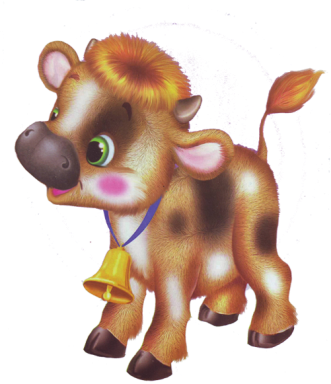 «ШАРИК»
Быстро втянуть внутрь живота брюшные мышцы, одновременно сделав резкий выдох через нос (3-4 раза).
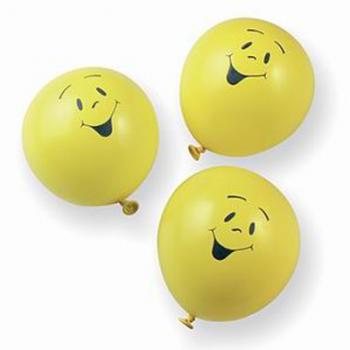 Будто шариком играем,
Наш животик мы сдуваем.
Дружно все вдохнули,
Шарик наш надули.
МОЛОДЦЫ !